Advanced Studies on Combustion in CI Engines
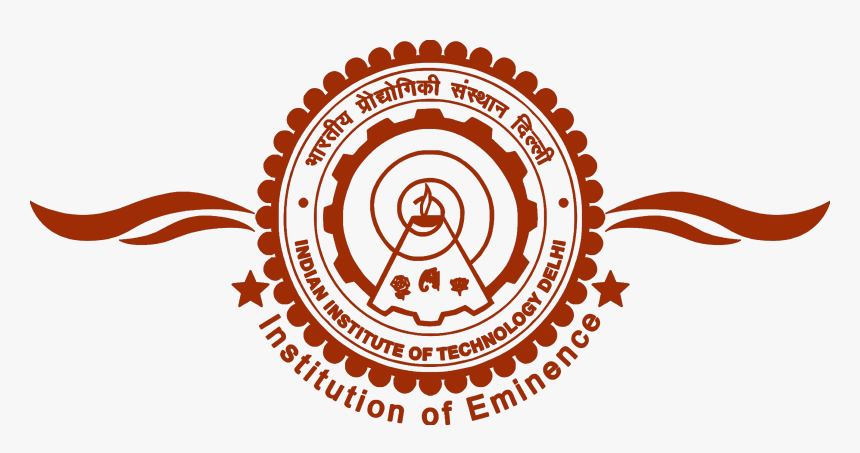 P M V Subbarao
Professor
Mechanical Engineering Department
Combustion Process in Heterogeneous Mixtures….
Active Part of the Innovation : Air-standard Ideal Diesel Cycle
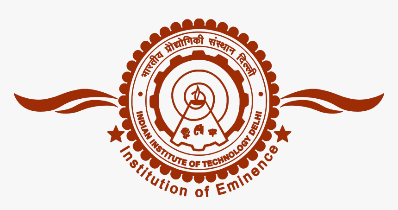 Qin
Qout
Air
BC
Compression
Process
Const pressure 
heat addition
Process
Expansion
Process
Const volume 
heat rejection
Process
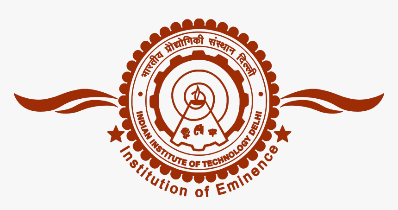 Air-Standard Diesel cycle
Process 1 2   Isentropic compression
	Process 2  3  Constant pressure heat addition
	Process 3  4  Isentropic expansion
	Process 4  1  Constant volume heat rejection
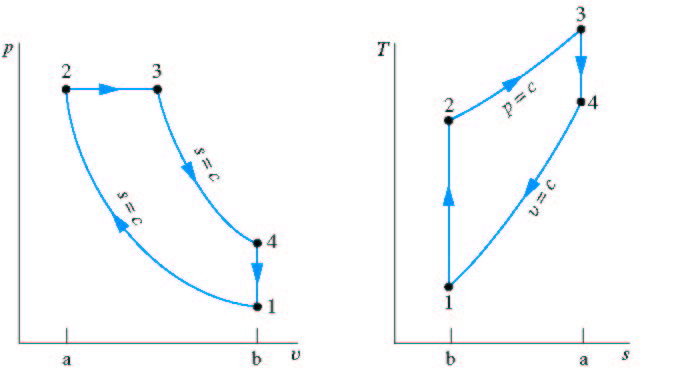 Qin
Cut-off ratio:
Qout
TC
BC
v2
TC
v1
BC
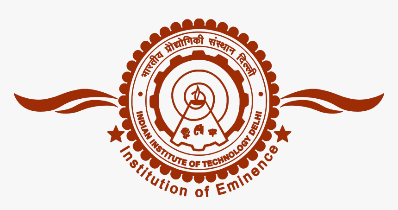 Analysis of Air Standard Diesel Cycle
Net cycle work:
Cycle thermal efficiency:
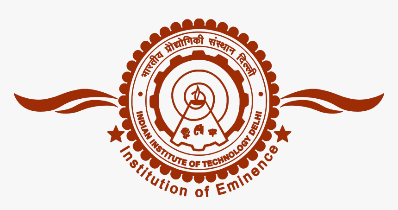 Thermal Efficiency
rc=1
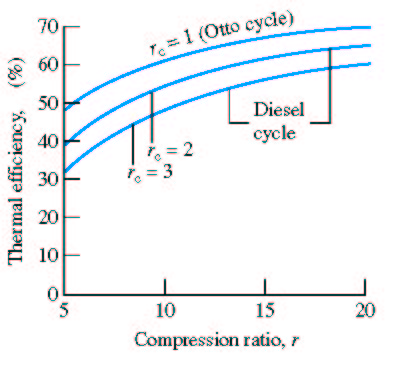 rc=2
rc=3
Typical CI Engines
15 < r < 20
When rc (= v3/v2)1 the Diesel cycle efficiency approaches the efficiency of the Otto cycle
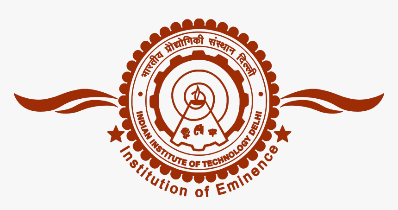 Structure of Efficient Diesel Cycle
Higher efficiency is obtained by adding less heat per cycle, Qin, 
 run engine at higher speed to get the same power.
Multi Cylinder diesel engines
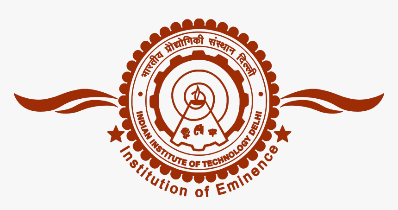 1897 --  Diesel built the first diesel engine at the Augsburg Maschinenfabrik .
1898 -- Rudolph Diesel, filed a patent  application
The single cylinder engine was used to power stationary machinery. 
It  weighed five tonnes and produced 20 hp at 172 rpm! 
The engine operated at 26.2%  efficiency, a very significant improvement on the 20% achieved by the best gasoline               engines of the time. 
1922 Benz introduces a 2-cylinder, 30 hp 800 rpm tractor engine. 
1924 Benz introduces a 4-cylinder, 50 hp 1000 rpm truck engine. 
1960- 1970  Peugeot introduces the 404 Diesel  followed by the 504 Diesel and the 204 Diesel, the first diesel-powered compact car
Fuel injected
at TC
A
     I
        R
Air
Combustion
Products
Actual
Cycle
Intake
Stroke
Compression
Stroke
Power
Stroke
Exhaust
Stroke
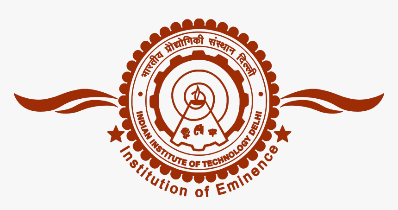 Early CI Engine Cycle
Schematic of a diesel spray & flame with temperatures and chemistry
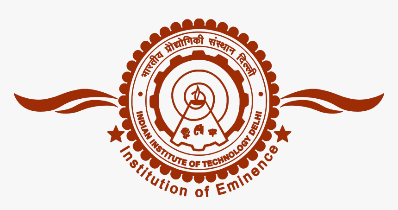 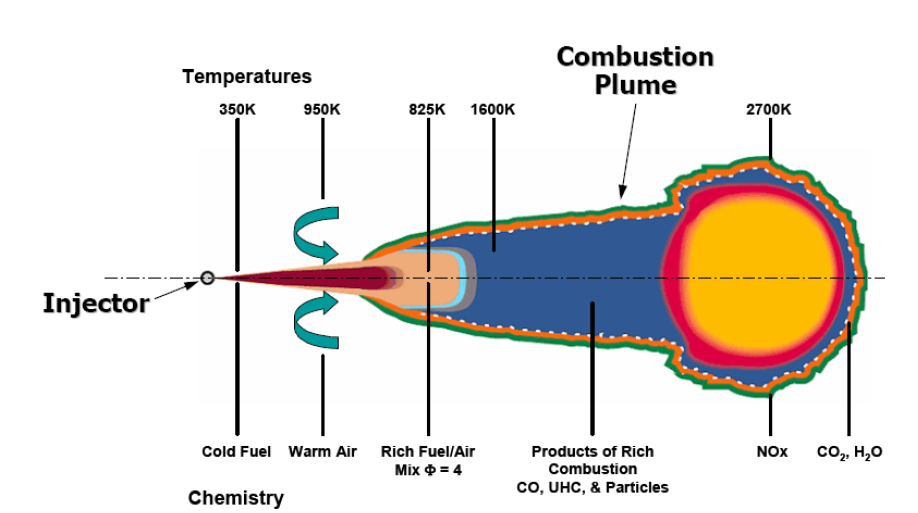 A
     I
        R
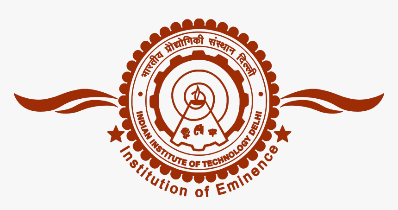 Modern CI Engine Cycle
Fuel injected
at 35o bTC
Air
Combustion
Products
Actual
Cycle
Intake
Stroke
Compression
Stroke
Power
Stroke
Exhaust
Stroke
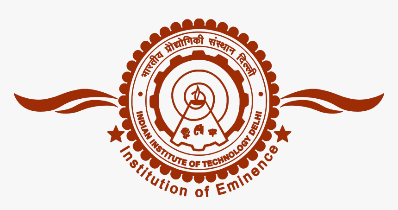 Rate of Combustion (Heat Release rate) in a Diesel Engine
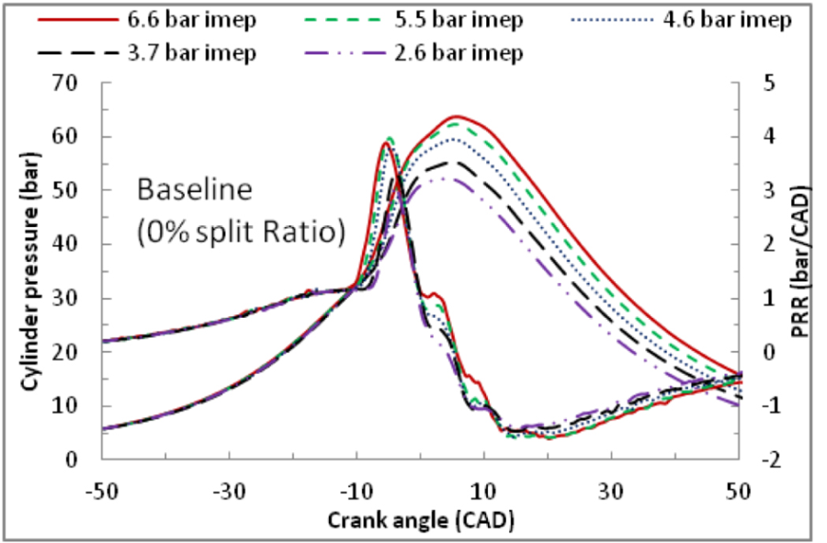 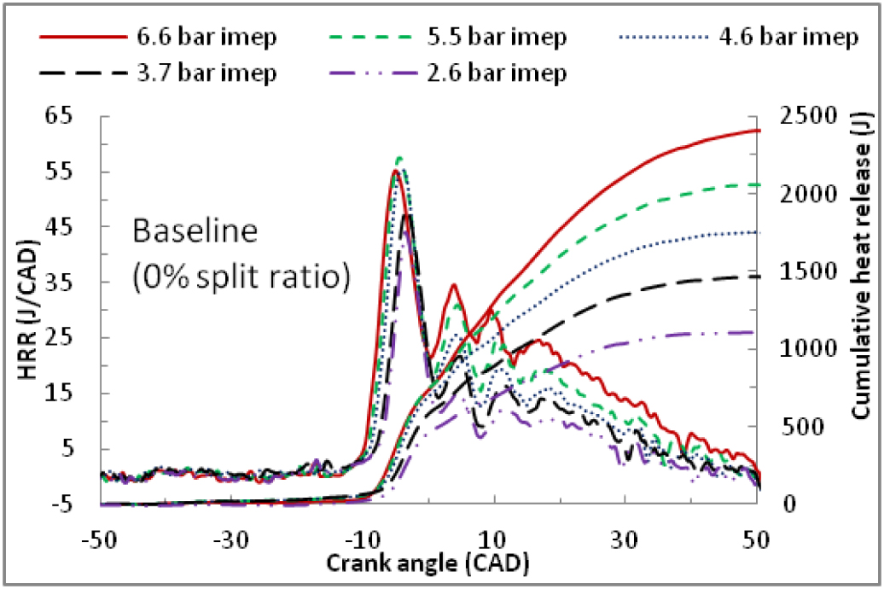 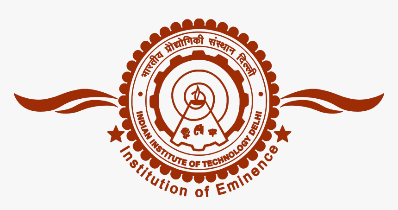 Thermodynamic Dual Cycle
Qout
A
     I
        R
Air
TC
BC
Sudden Combustion
Process
Intake
Stroke
Compression
Process
Slow Combustion
Process
Expansion
Process
Const volume 
heat rejection
Process
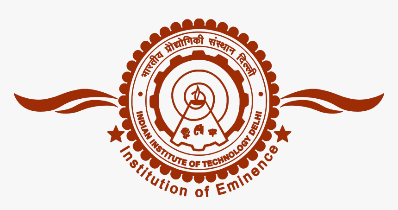 Thermodynamic Dual Cycle
Qin
Qin
Qout
Air
TC
BC
Const volume 
heat addition
Process
Compression
Process
Const pressure 
heat addition
Process
Expansion
Process
Const volume 
heat rejection
Process
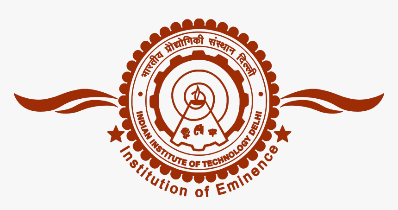 Dual Cycle
Process 1  2  Isentropic compression
	Process 2  2.5  Constant volume heat addition
	Process 2.5  3  Constant pressure heat addition
	Process 3  4  Isentropic expansion
	Process 4  1  Constant volume heat rejection
Qin
3
2.5
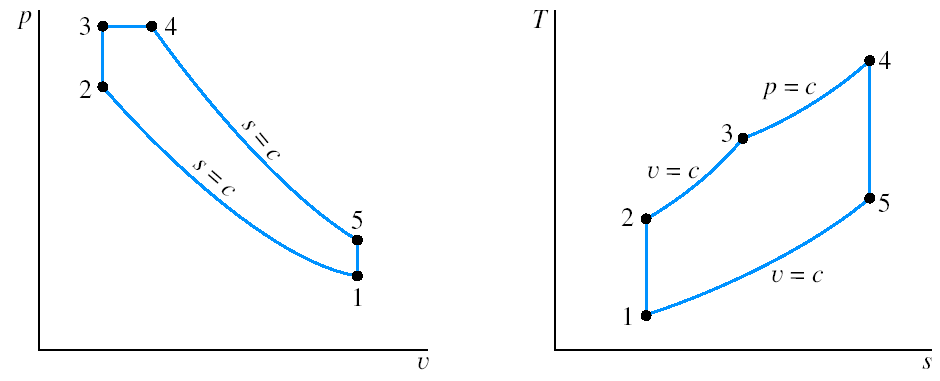 3
Qin
2
2.5
4
2
4
1
Qout
1
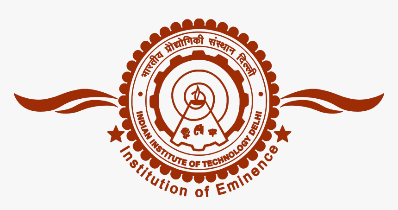 Thermal Efficiency
Note, the Otto cycle (rc=1) and the Diesel cycle (=1) are special cases:
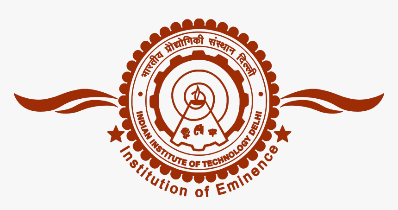 Generic Nature of The Dual Cycle
The use of the Dual cycle requires information about either:
the fractions of constant volume and constant pressure heat addition 
     (common assumption is to equally split the heat addition), or
maximum pressure p3. 
Transformation of rc and  into more natural variables yields
For the same inlet conditions p1, V1 and the same compression ratio:
For the same inlet conditions p1, v1 and the same peak pressure p3 
(actual design limitation in engines):
For the same compression ratio p2/p1:
For the same peak pressure p3:
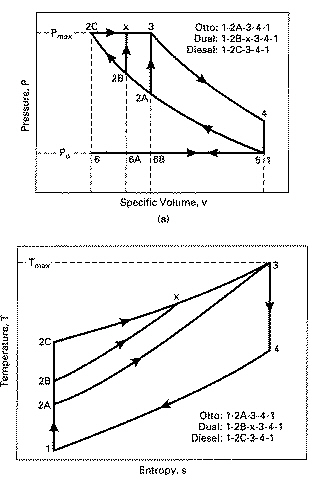 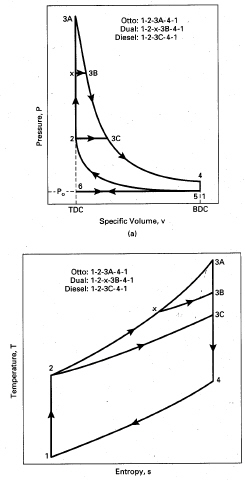 Pmax
“x” →“2.5”
Pressure, P
Pressure, P
Po
Po
Specific Volume
Specific Volume
Tmax
Otto
Dual
Diesel
Diesel
Dual
Temperature, T
Temperature, T
Otto
Entropy
Entropy
Type of Fuel Vs Combustion Strategy
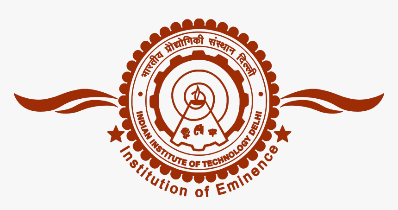 Highly volatile with High self Ignition Temperature: Spark Ignition. Ignition after thorough mixing of air and fuel.
Less Volatile with low self Ignition Temperature: Compression Ignition , Almost simultaneous mixing & Ignition.
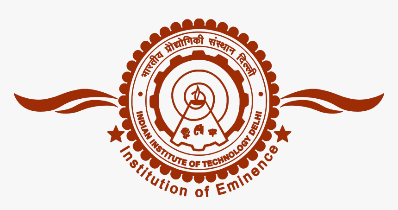 Nature of Diesel (CI) Combustion
Overall A/F Ratio: Full load ~19 
This ratio is leaner than overall stoichiometric.
A/F ratio: idling ~ 80
Overall Lean but this is not premixed.
Overall air-fuel ratio is not important as CI engine-cylinder consists of a Heterogeneous mixture of
	– liquid, vapor and air
	– spatially non-uniform
Diffusion flame
	– High temperature and pressure
	– Mixing limited
Demands Highly Turbulent flow
Multi Physics in CI Engine Cylinder
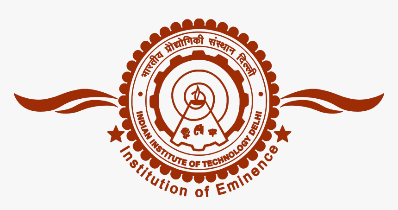 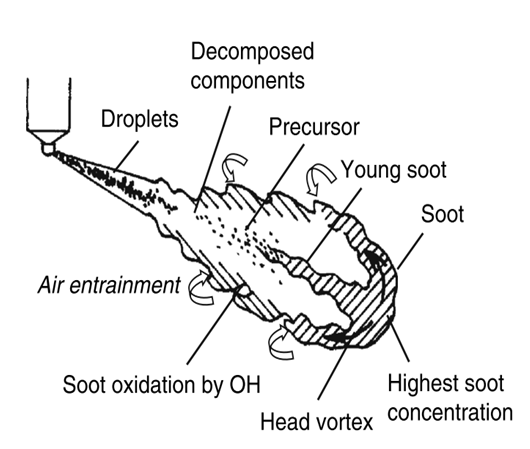 Enhanced Turbulence During Fuel Injection to Combustion
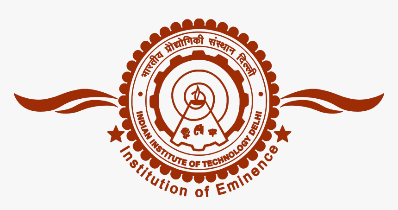 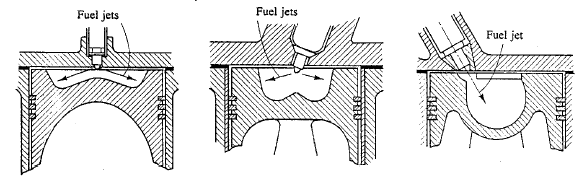 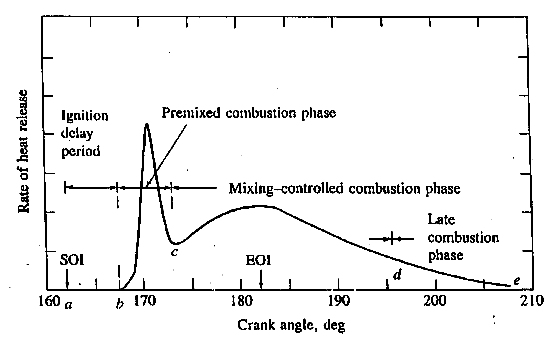 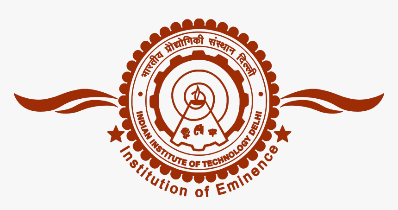 Rate of Combustion (Heat Release rate) in a Diesel Engine
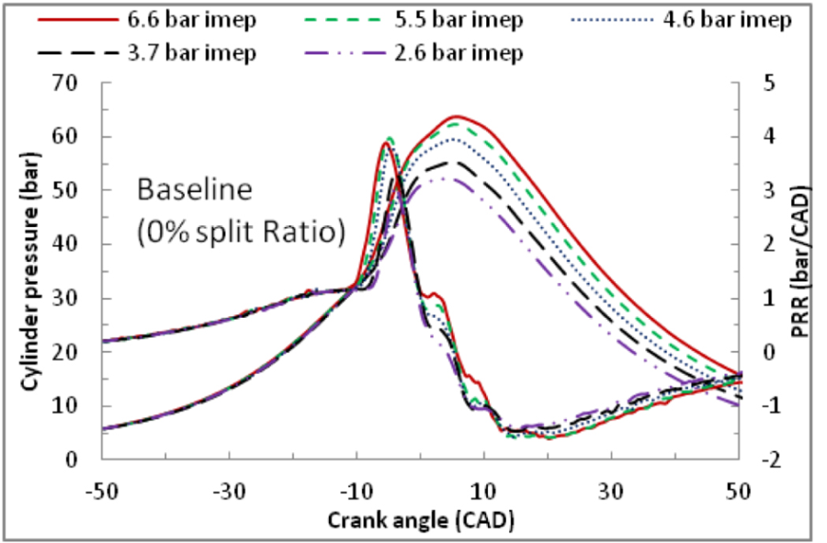 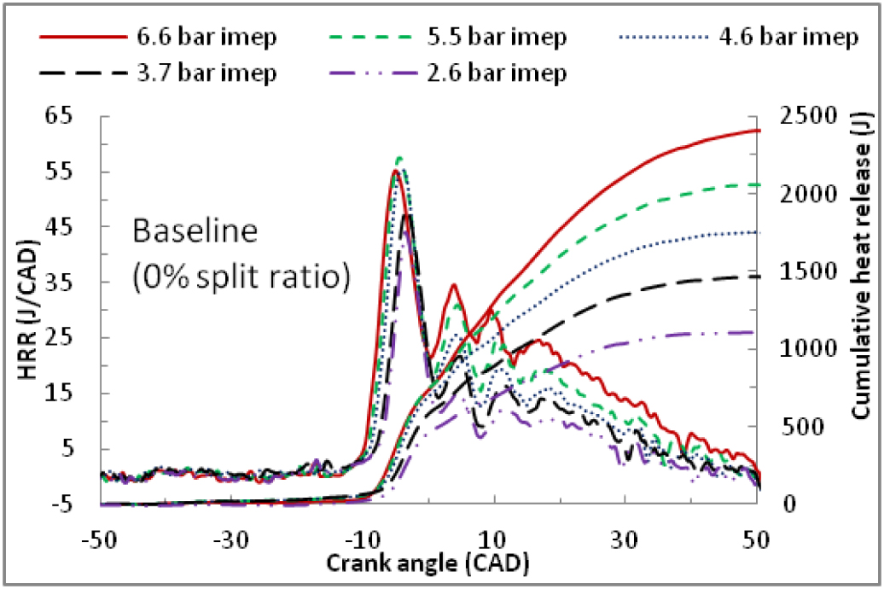 Regimes of Turbulent Flame
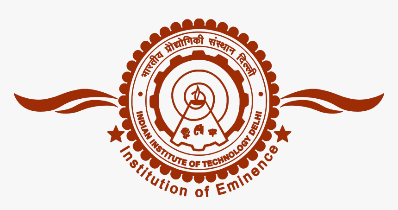 108
Weak Turbulence
Reaction Sheets
Da
1
Flamelets in Eddies
Cyclonic Turbulence
Distributed Reactions
10-4
108
ReT
Effect of Diesel Injection Pressure on Degree of Pre-mixed Combustion
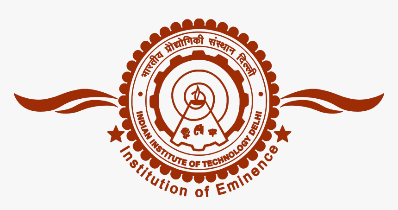 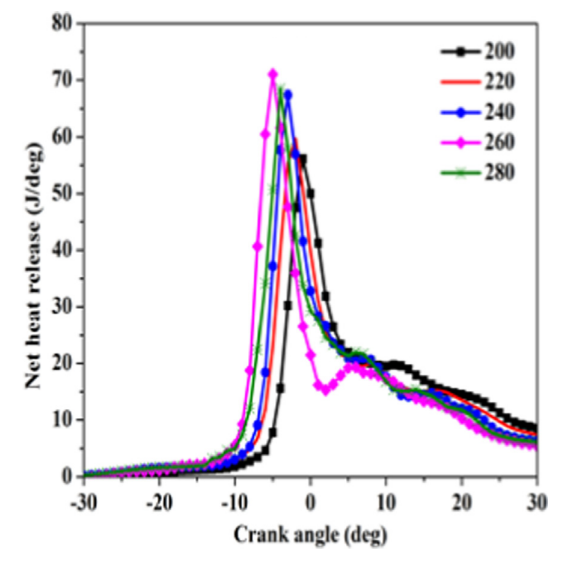 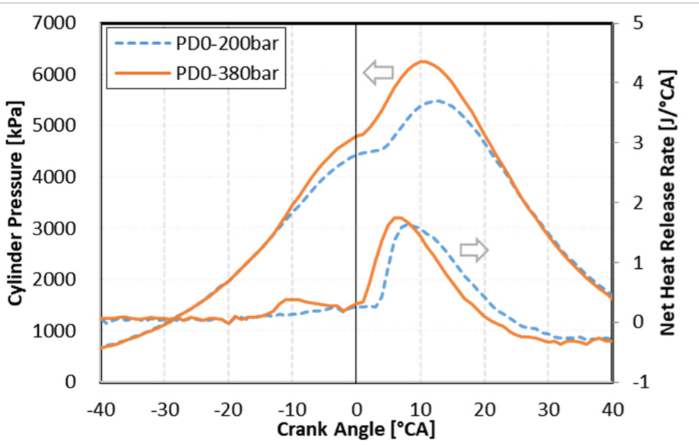 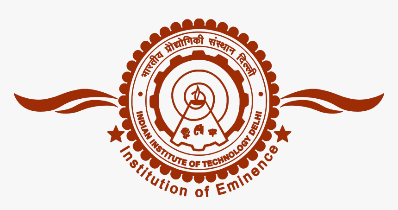 Coal dust injection system of Rudolph Diesel. AIR INJ ECTION(After U.S. patent No. 54286 of 1895.)
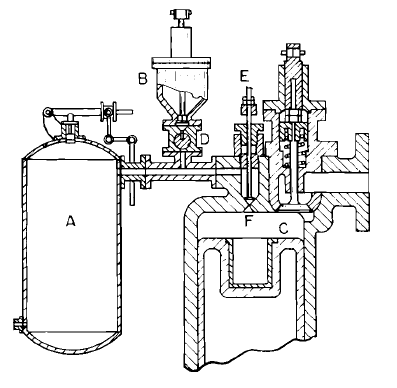 Hopper
Injection valve
Rotary valve
Orifice
Compressed air tank
Combustion chamber
Diesel developed an engine that was more than seven times more efficient than the (100 years evolved steam engine).